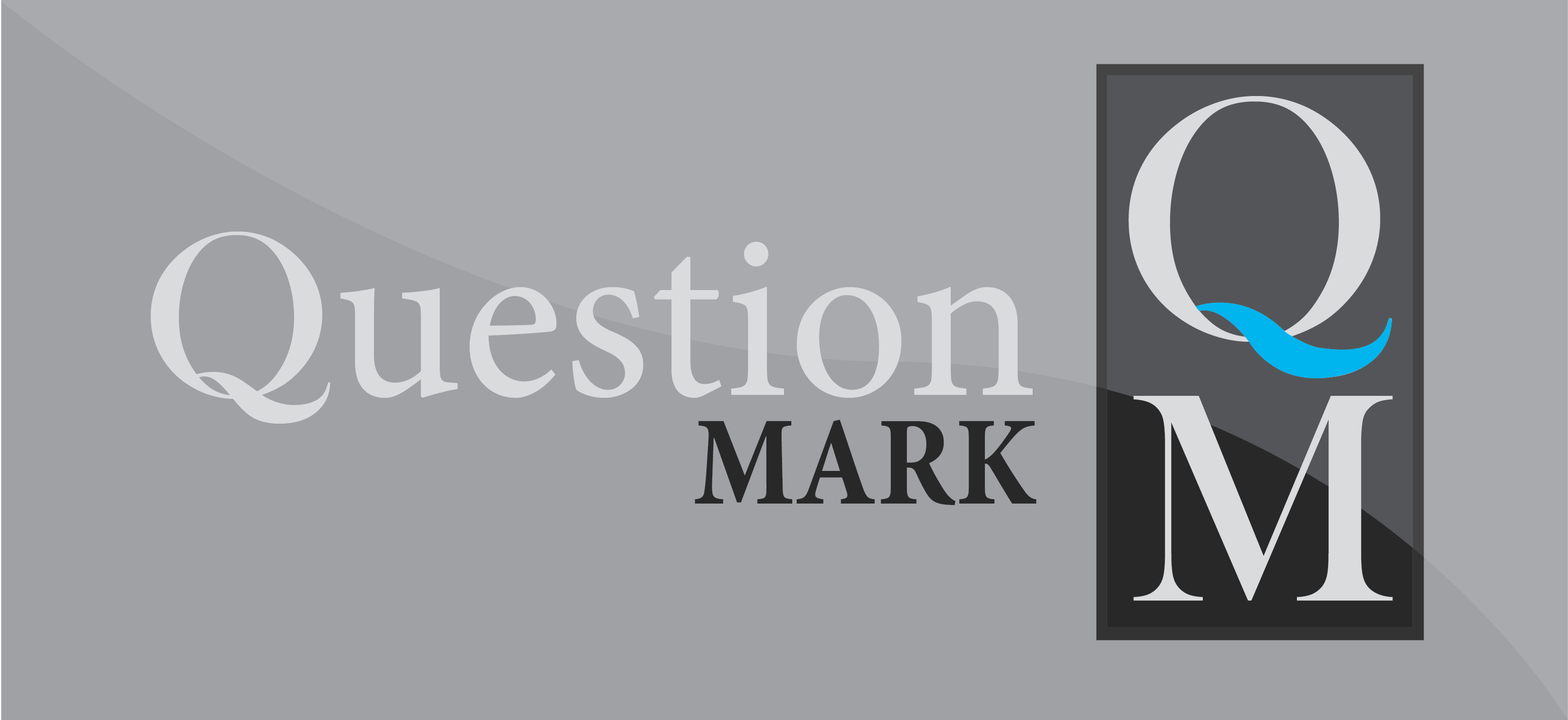 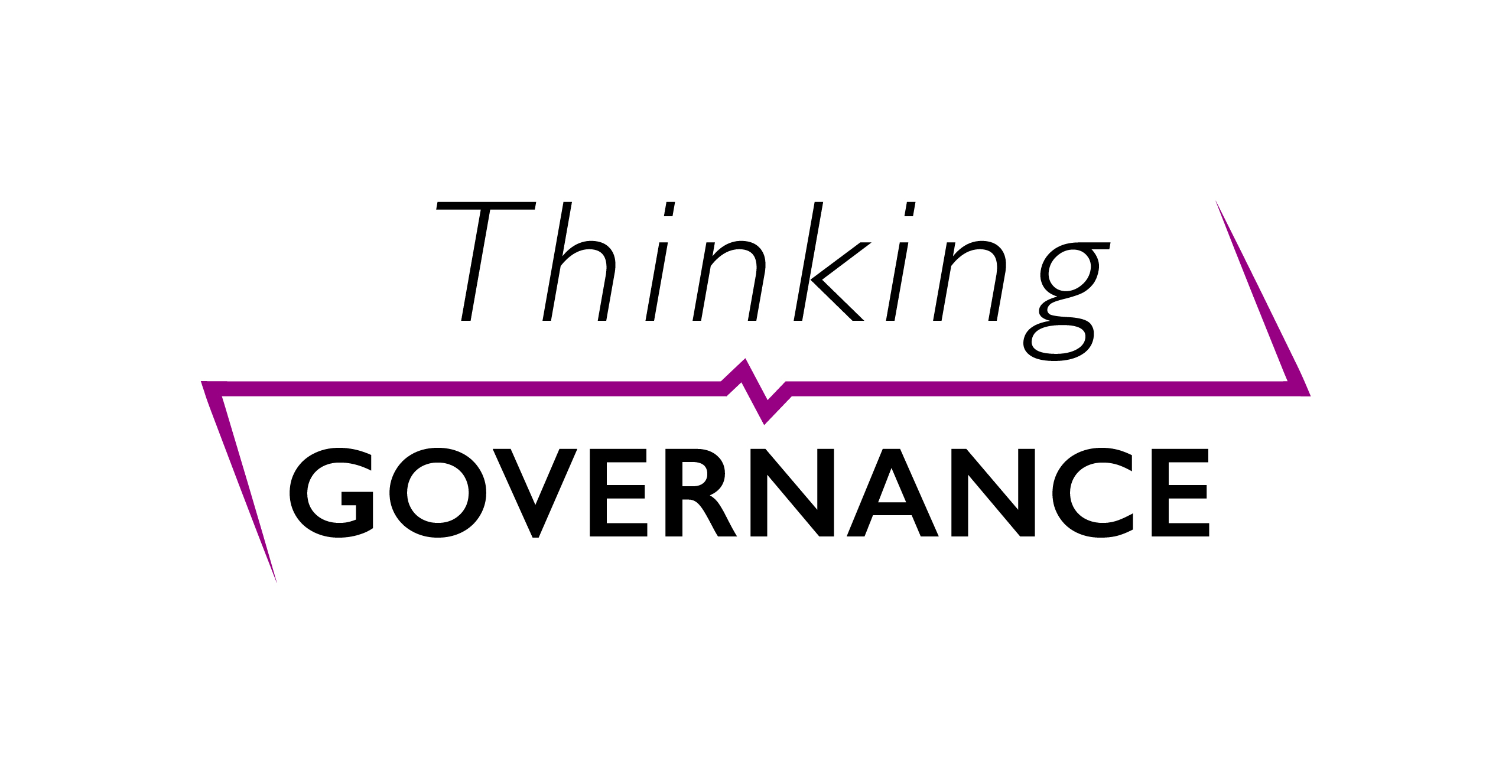 The four modules
The bigger picture
The ‘smell’ of the school
The rubber hits the road
Indicators of change
The outcome
A new, concise strategic plan
Module 1 outcome
Create a ‘strategic picture’ for the school, which contains a new set of overall goals for the school
Module 1 learning points
The way that the overall goals can link back to the activities and outcomes from specific groups of people
 The value of a feedback loop
Module 1 outcome
Create a ‘strategic picture’ for the school, which contains a new set of overall goals for the school
Module 2 outcome
Develop an understanding of the school’s character
Module 2 learning points
Techniques for managing different opinions within the FGB and having honest discussions that lead to constructive decisions.
 The real personality of your school (not what you would like it to be!)
Module 2 outcome
Develop an understanding of the school’s character
Module 3 outcomes
Relate the SDP to the ‘strategic picture’ from Module 1
 Create a strategic plan that connects the ‘strategic picture’ goals to operational plans
Module 3 learning points
How to create a strategic plan
 Use decision-making techniques learnt in Module 2
 Grasp the difference between operational and strategic
Module 3 outcomes
Relate the SDP to the ‘strategic picture’ from Module 1
Module 4 outcome
To complete the strategic planning document begun in Module 3, by adding key indicators of change to each theme, as well as monitoring plans
Module 4 learning points
The value of both ‘soft/hard’ and ‘leading/lagging’ indicators in thinking about monitoring progress
 Ways to ask questions to get an accurate picture of the school’s progress
 To develop a range of indicators of change, as well as monitoring plans
Module 4 learning points
The value of both ‘soft/hard’ and ‘leading/lagging’ indicators in thinking about monitoring progress
Success criteria?
Individual governors – developed
 Governor team – developed & owning
 Strategic plan – new, from first principles
 Key issues – collective clarity
 Capacity – built on collective insights
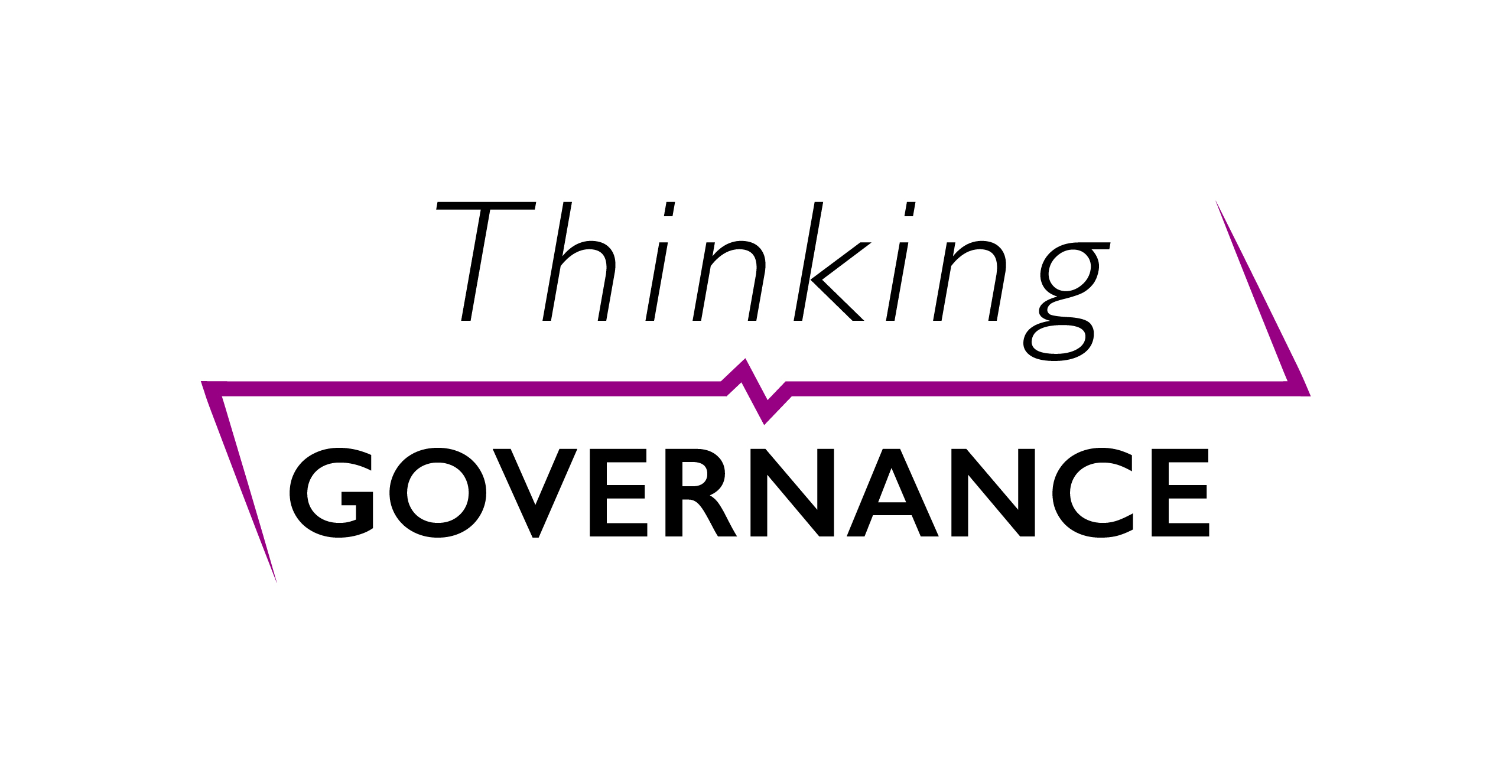 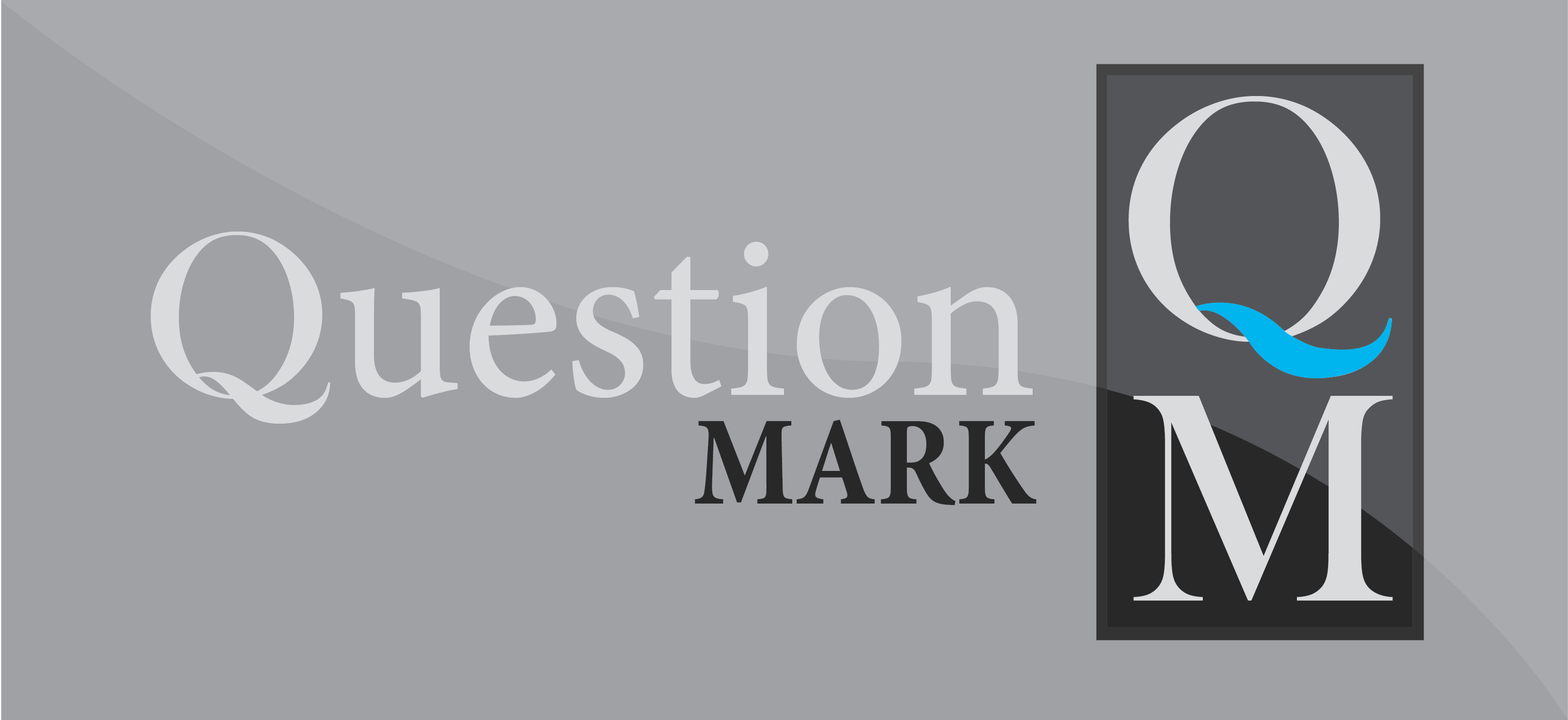 The Macnamara Fallacy
measure whatever can easily be measured – this is OK as far as it goes
disregard that which can’t be easily measured or give it an arbitrary, quantitative value – this is artificial and misleading
presume that what can’t be easily measured really isn’t important – this is blindness
say that what can’t easily be measured really doesn’t exist – this is suicide
[Speaker Notes: What kind of things did you have on your list? (create a flipchart list of these)]